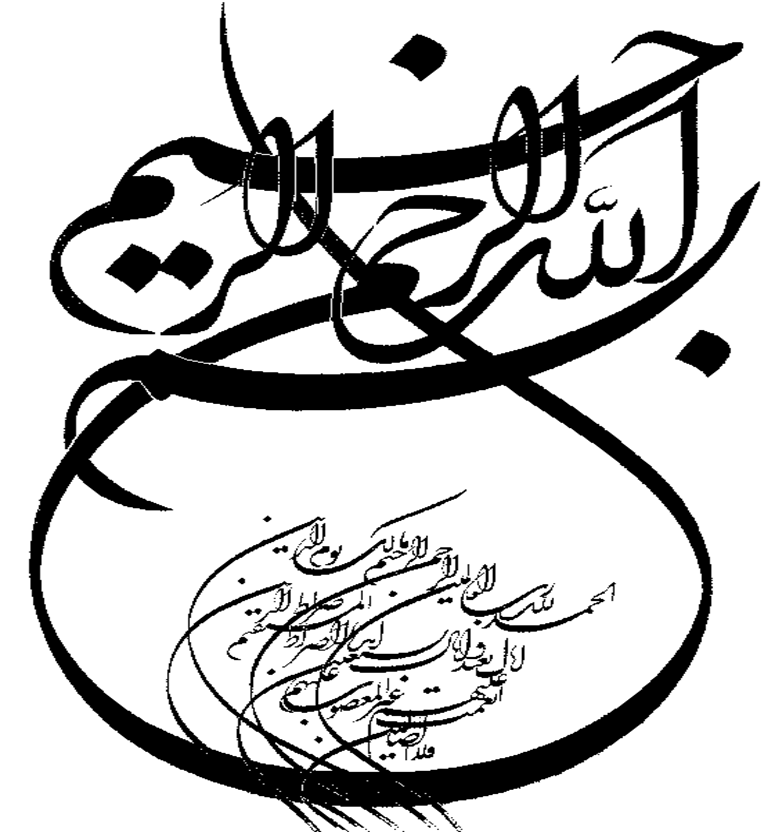 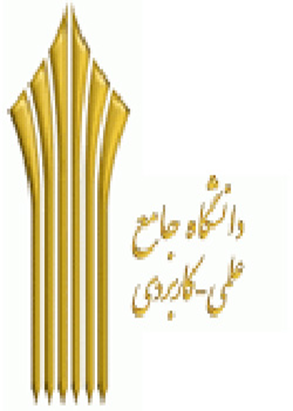 تعمیر و نگهداری ساختمان
نام استاد: مهندس نعلبندی
نام دانشجو:
بخش اول:اطلاعات ثبتی وملکی
مشخصا ت پلا ک ثبتی ملاک :.اصلی :معروف ملو فرعی          قطعه                          واقع در بخش :          
نشانی ملک.استان     .اغ              شهر پیرانشهر منطقه 3محله   
 
خیابان کانی جو پلاک کدپستی نام مالک  معروف ملو نام پد             شمه شنا سنامه           .      محل صدور شنا سنا مه   
    
نام وکیل قا نو نی                 نام پدر              شماره شنا سنا مه                         محل صدور  شنا سنامه   
     
نوع ما لکیت:.   خصوصی        عمومی و دو لتی.                 تعاونی                 مشارکت بادولت                   سایربا ذکر نوع.
 شماره پروانه ساختمان  :             . تاریخ صدور پروانه ساختمان :
 
نوع کاربری: .مسکونی           اداری                  تجاری.               صنعتی.               بهداشتی و درمانی                   اموزشی                     خدما تی                  سایر با ذکر نوع:
اطلا عات مربوط به عملیات سازه                                         جدول:12
درتاریخ   /   /    وبه شماره:                  دردفتر سازمان نظام مهندسی ساختمان             استان دفتر نمایندگی ثبت گردید.
نام نام خانوادگی مسئول سازمان نظام مهندسی ساختمان استان:
مهروامضاءمقام مسئول سازمان نظام مهندسی ساختمان استان
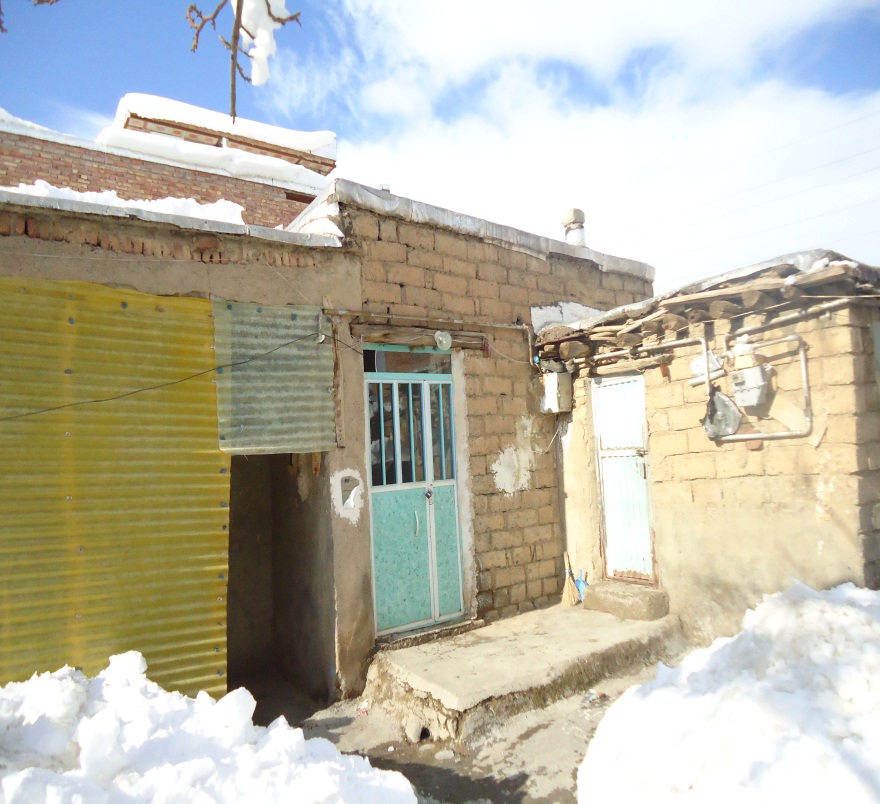 طاق ضربی
مصالح بنایی
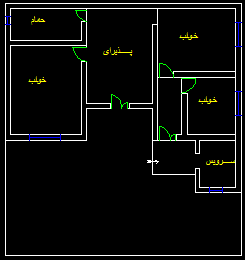 نمای روبه روی ساختمان
ساخمان دو واحده است که مصالح آن کلا از بلوک سیمانی و در بعضی قسمت ها از آجراستفاده شده است .سقف قسمتی از ساختمان طاق ضربی است و قسمت دیگر آن چوبی است.
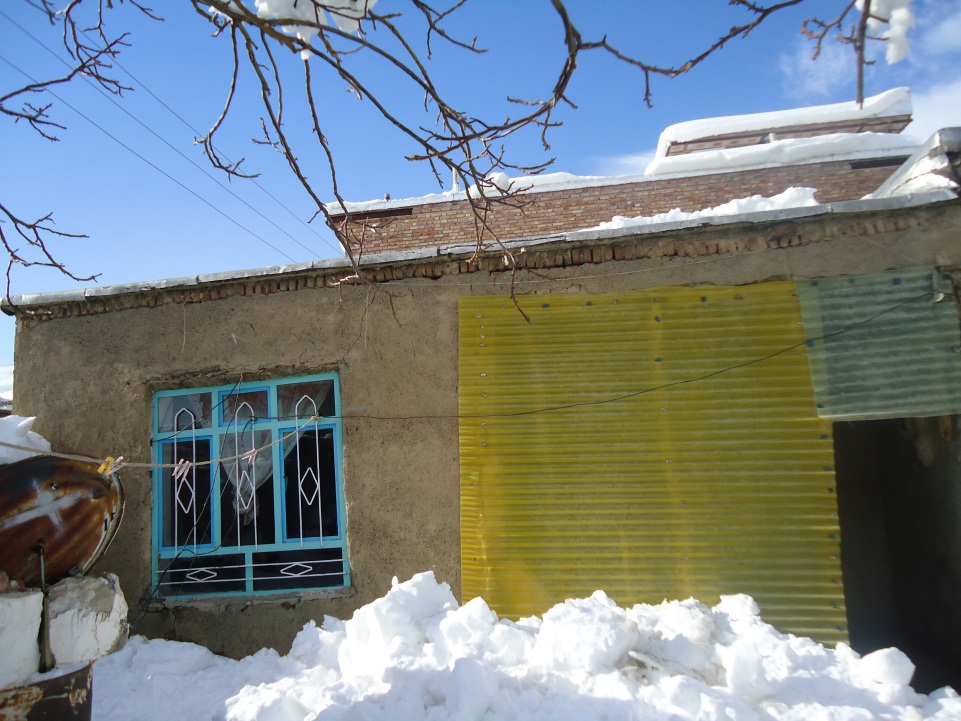 شقبلبلذرب
ققیزرزینتا
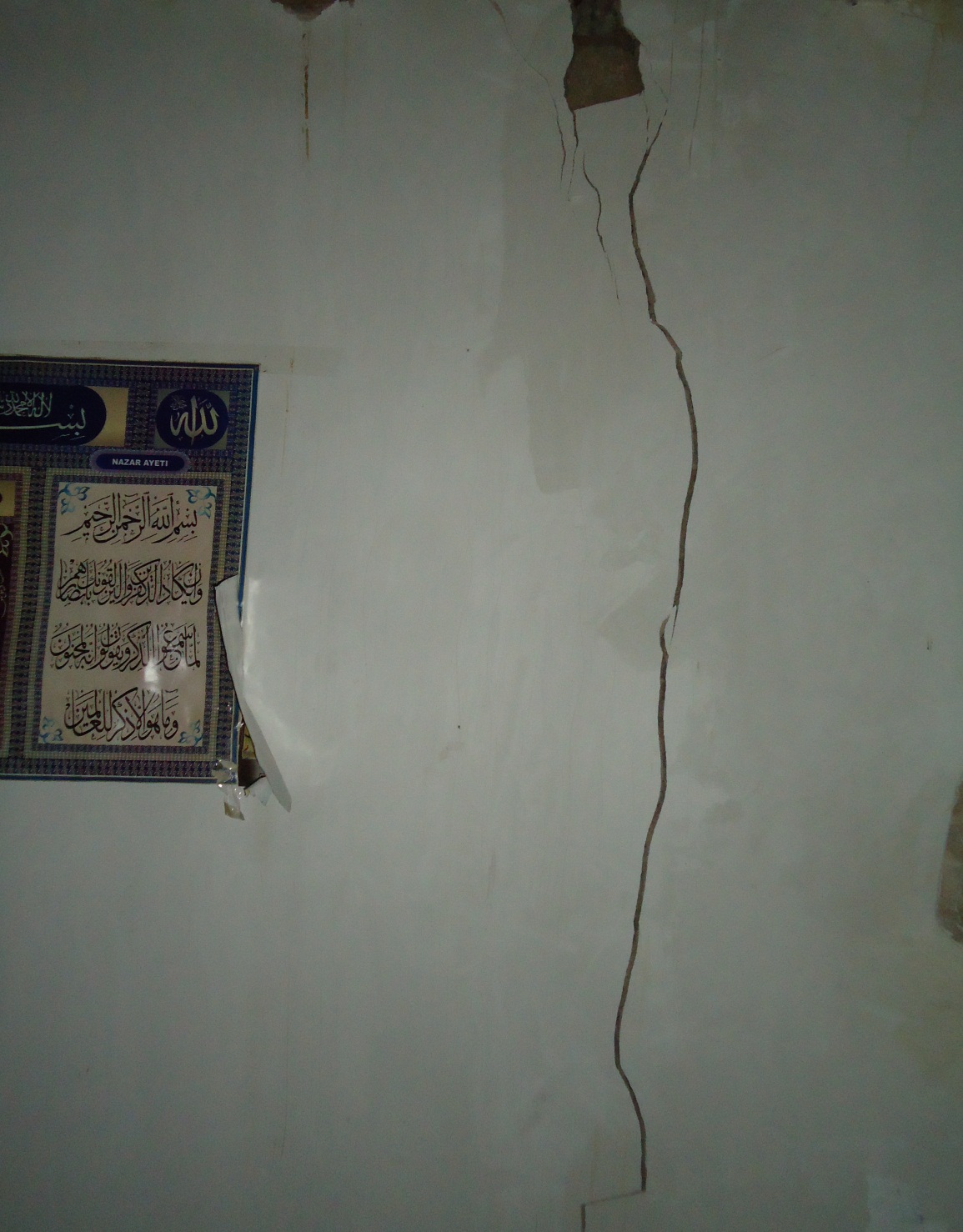 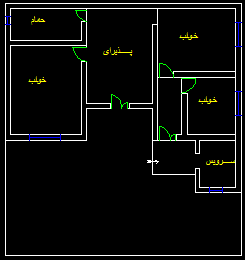 نشست پی ساختمان وبار زیاد سقف ساختمان باعث ترک در دیوار ها شده است و برای جلوگیری از پیشرفت ترکهای ساختمان باید بتن به زیر پی های ساختمان تزریق کرد.
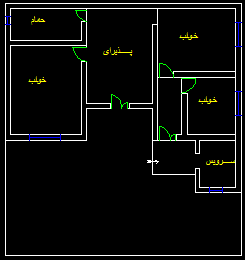 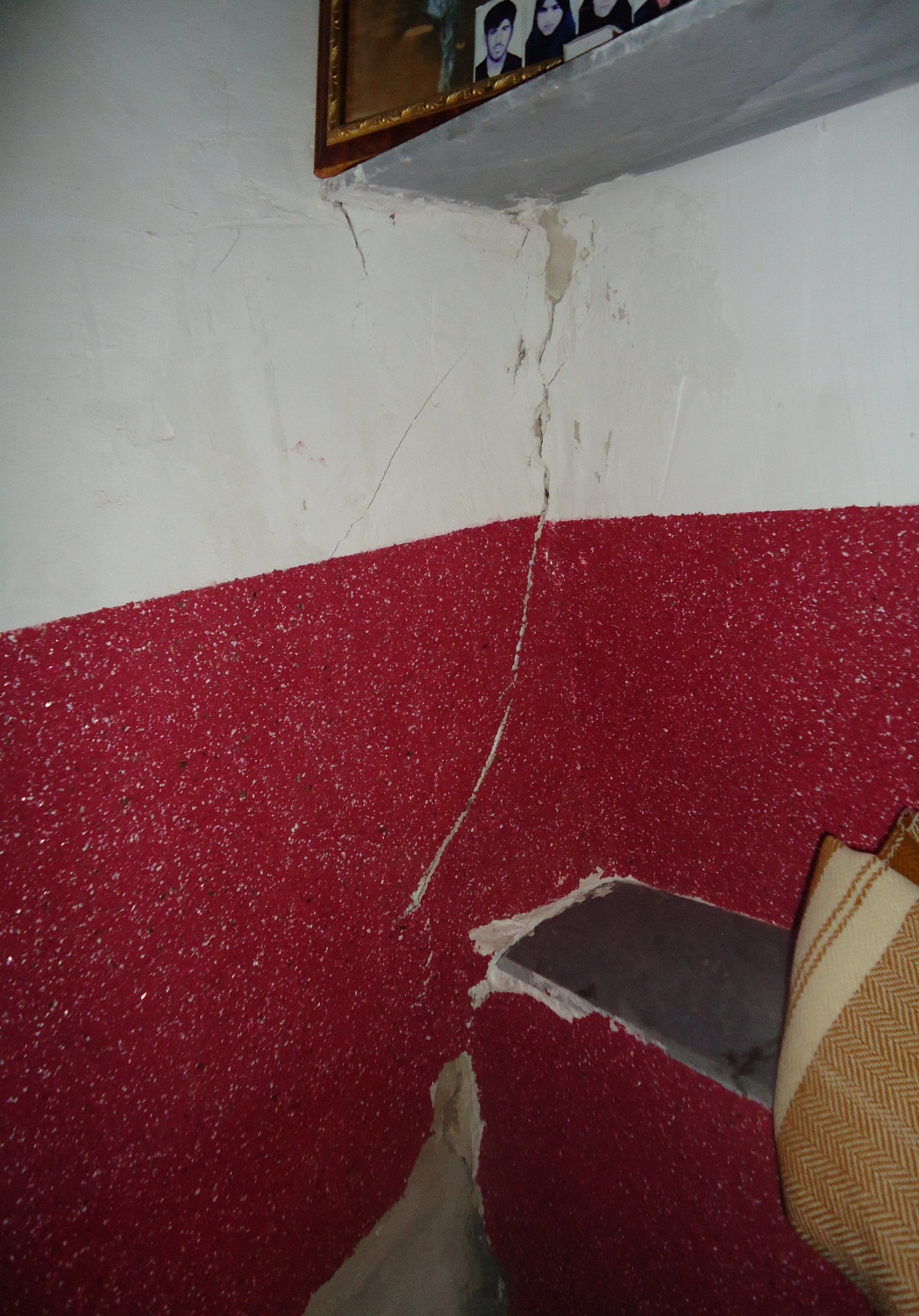 قفل وبست نبودن گوشه های ساختمان باعث جداشدن و فاصله گرفتن موی دیوارها با هم    شده اندبرای تعمیر آن باید از گجاستفاده شود و به محل ترک برداشته شده گچ تزریق کرد.
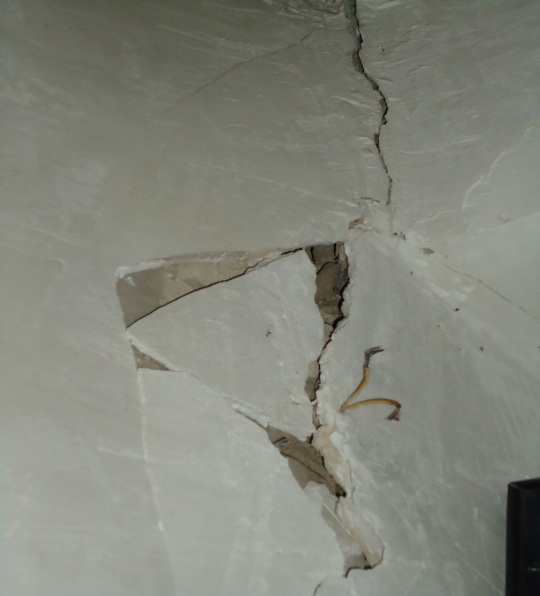 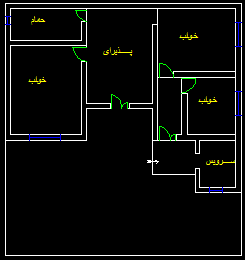 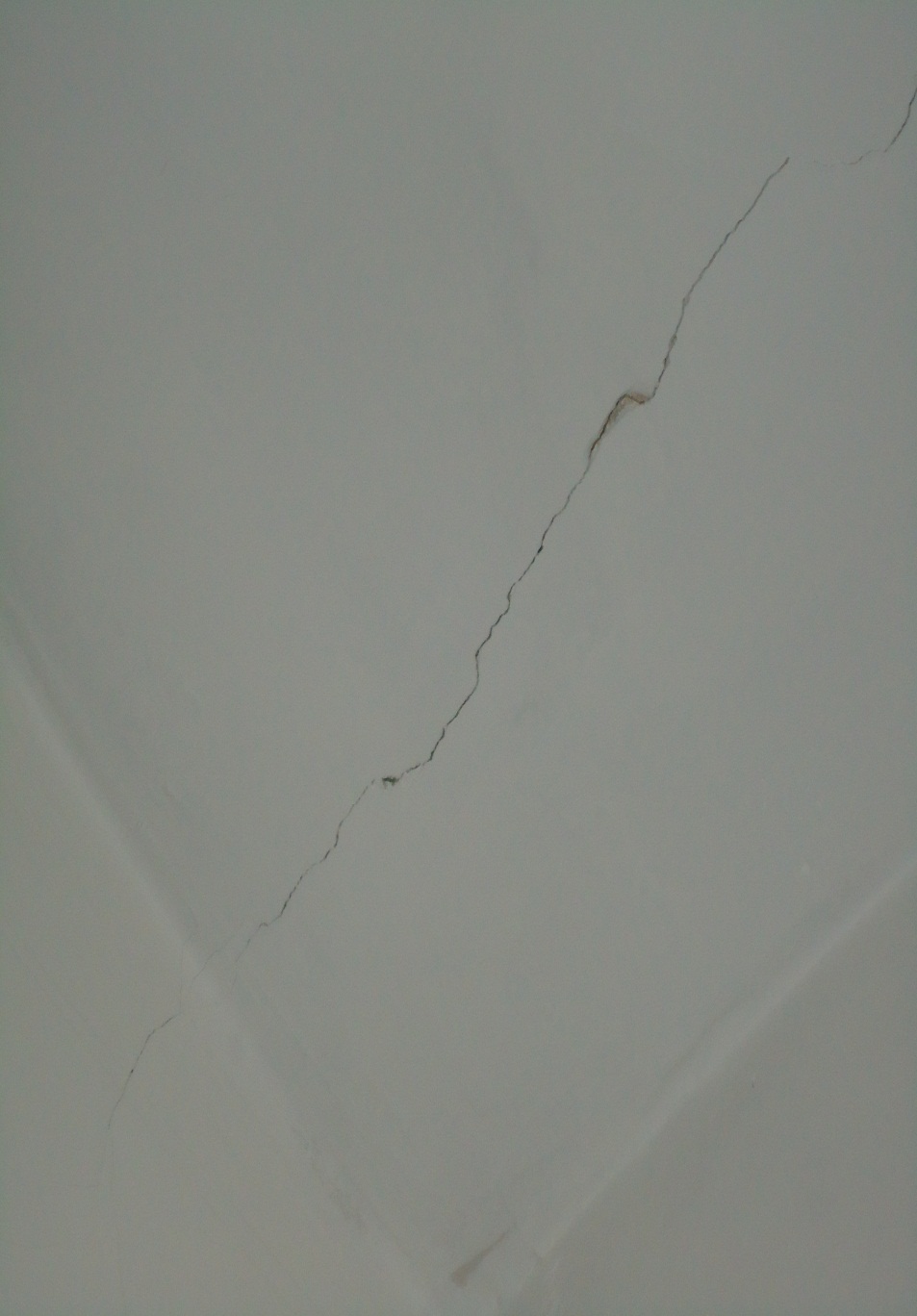 نشست پی باعث ترک های موی در سقف ساختمان در قسمت طاق ضربی شده است.
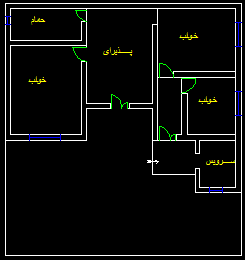 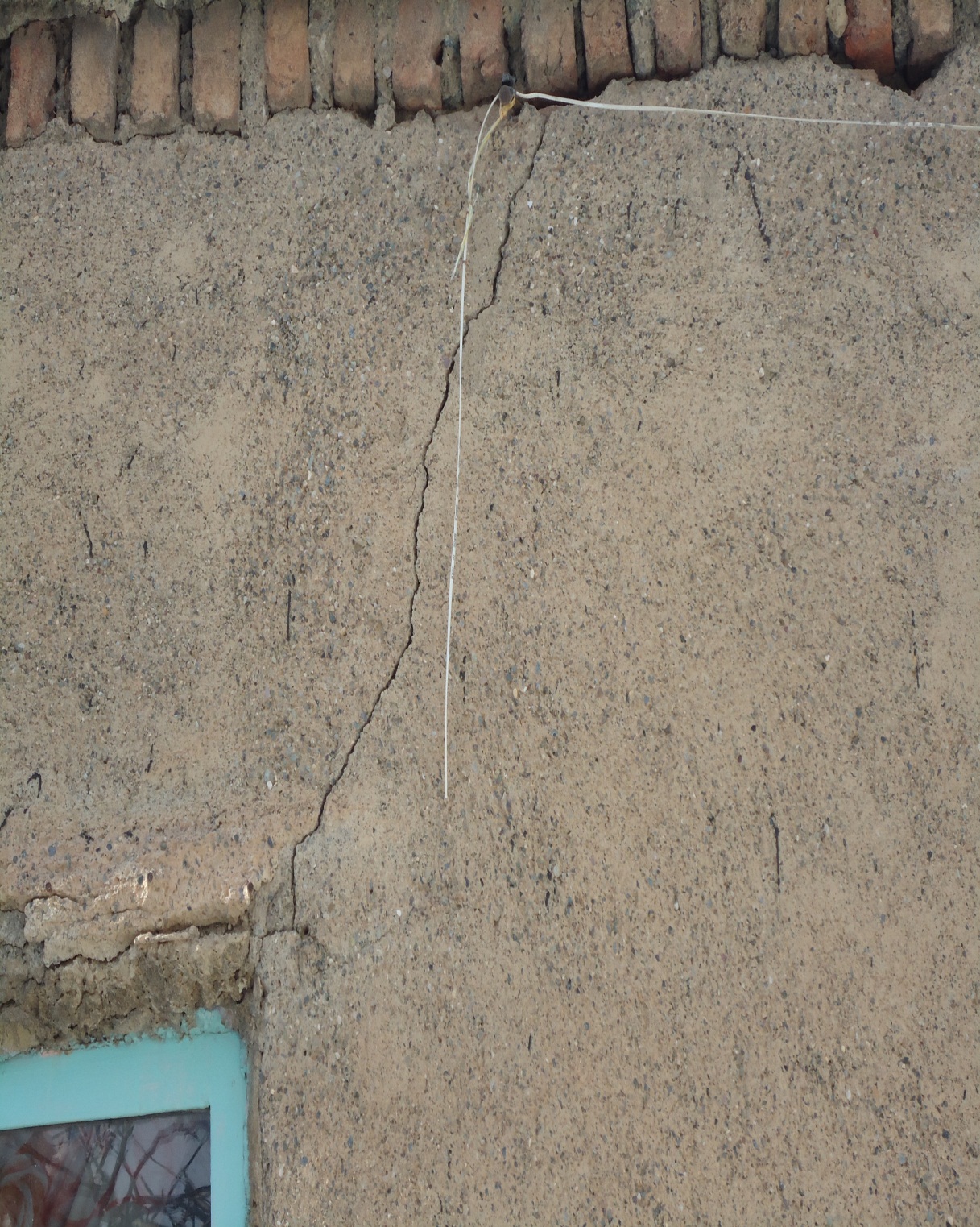 ترک بالای چهارچوب پنجره بعلت استقرار چوب به جای تیراهن به عنوان نعل درگاه وفشار زیاد دیوار به نعل رگاه.
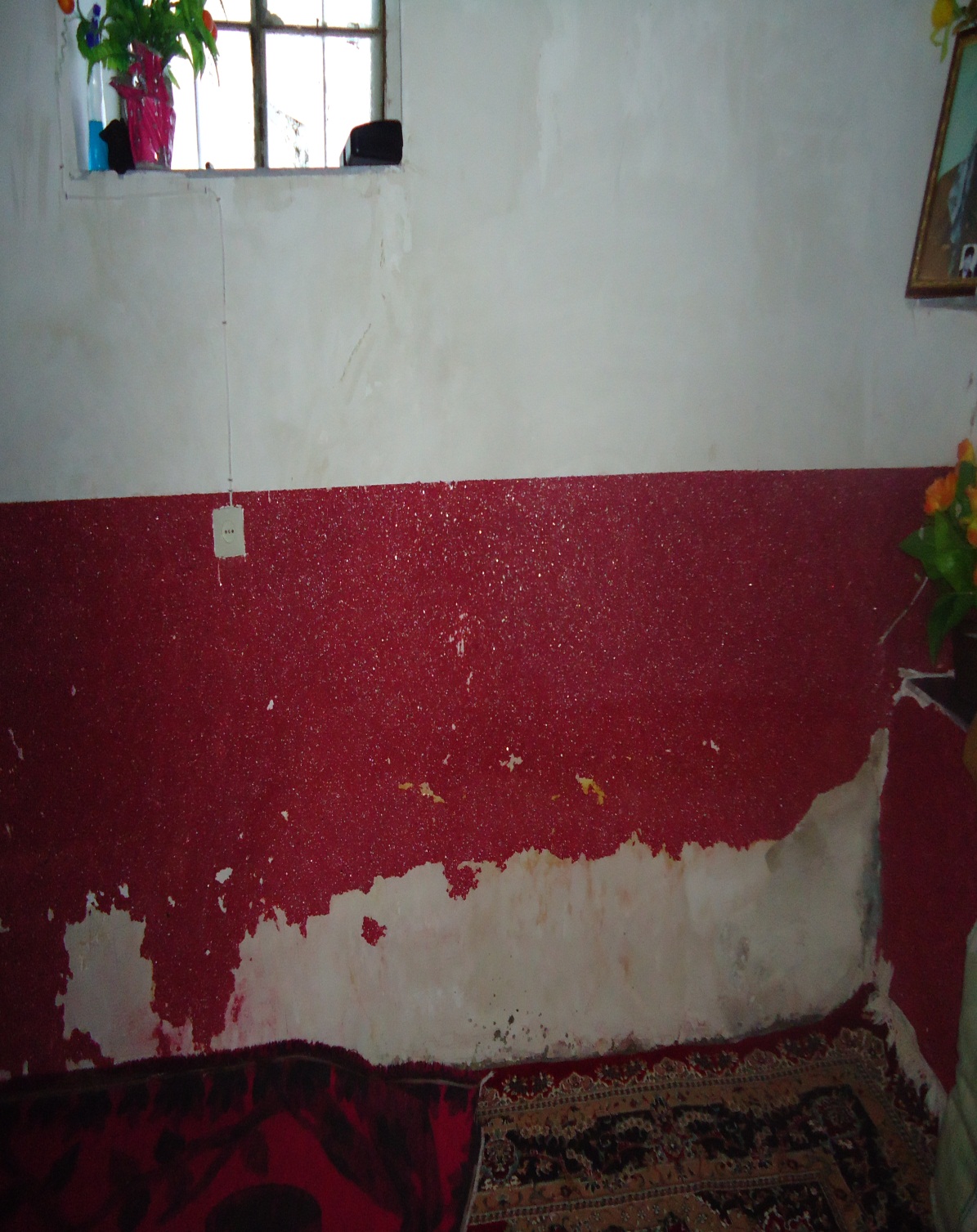 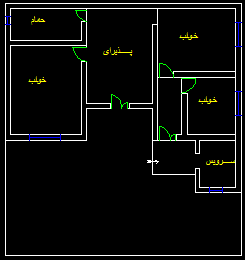 استفاده نادرست از اندود بالکا به مرور زمان باعث از بین رفتن اندود شده است. جهت تعمیر آن ابتدا باید محل آسیب دیده را کاملا تمیز کرد سپس اقدام به تعمیر آن کرد.
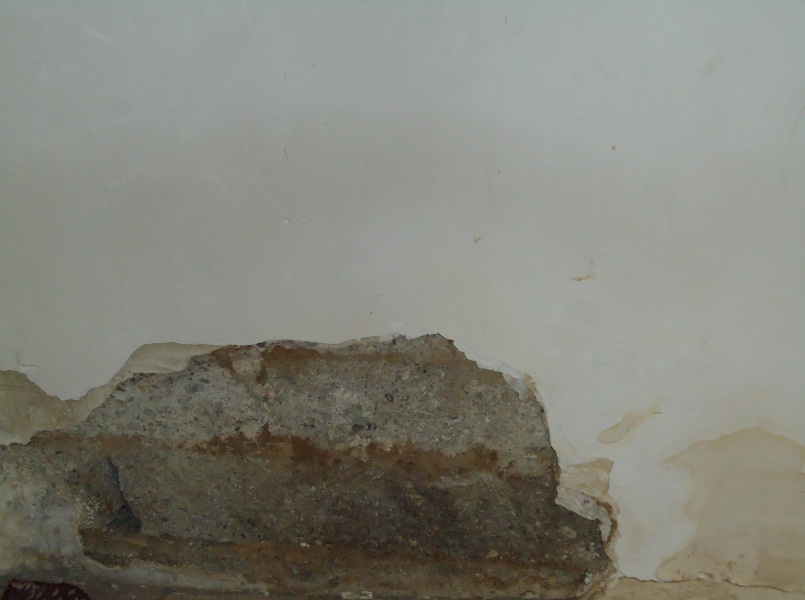 عدم استفاده بموقع  واستفاده نادرست از اندود باعث از بین رفتن آنوجدا شدن اندود از دیوار شده است.
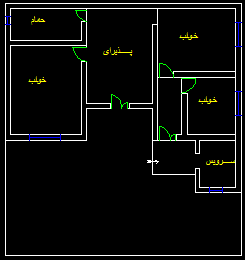 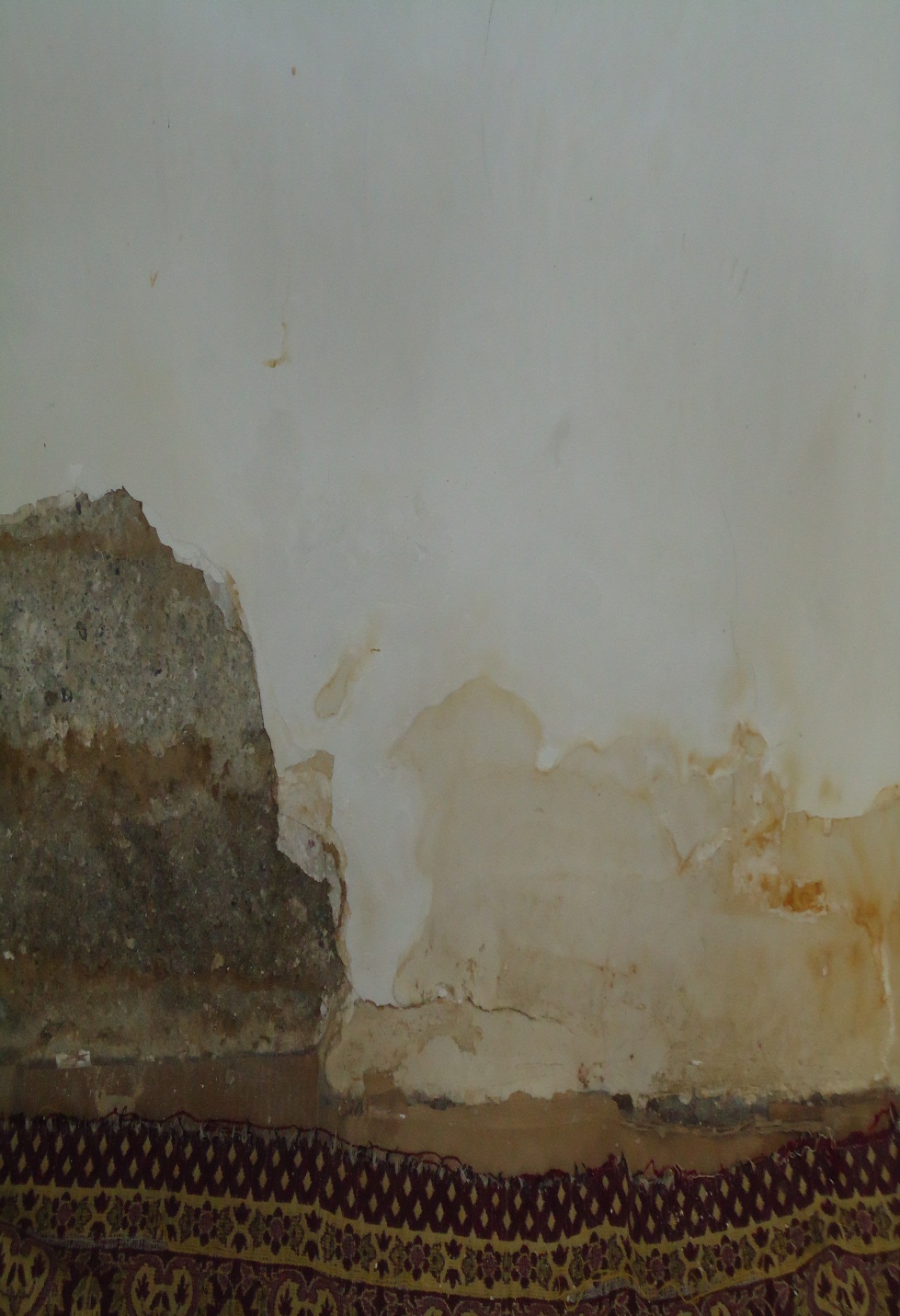 اجرای ناصحیح قسمت سرویس و عدم استفاده از عایق کاری دیوارهای سرویس باعث نفوذ رطوبت به دیوارهای مجاور اطراف خود گردیده است.
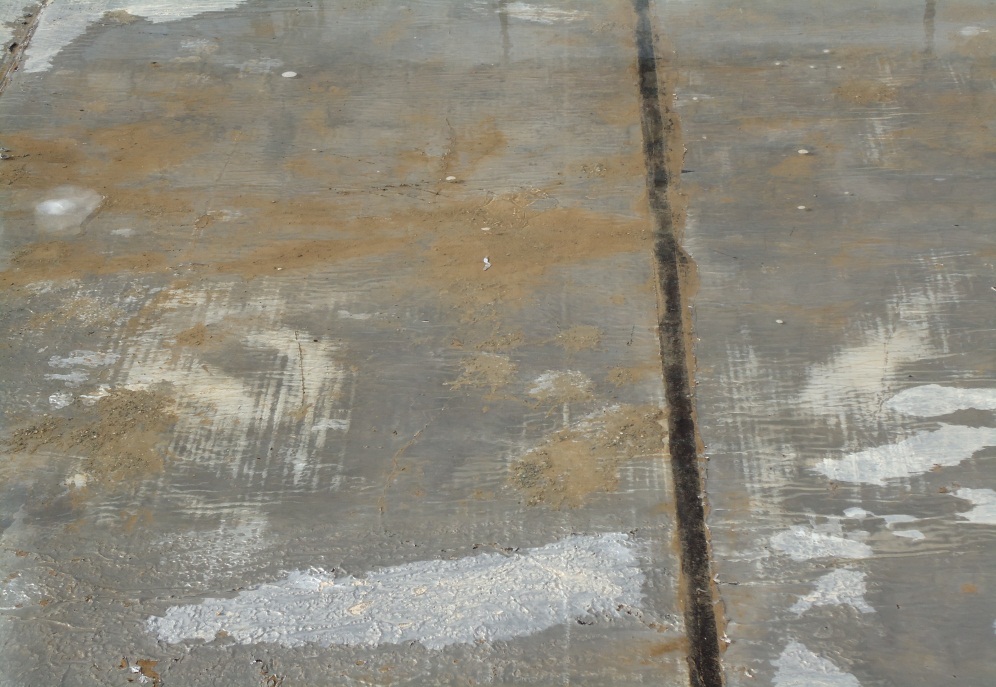 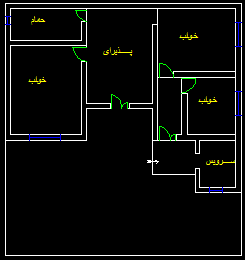 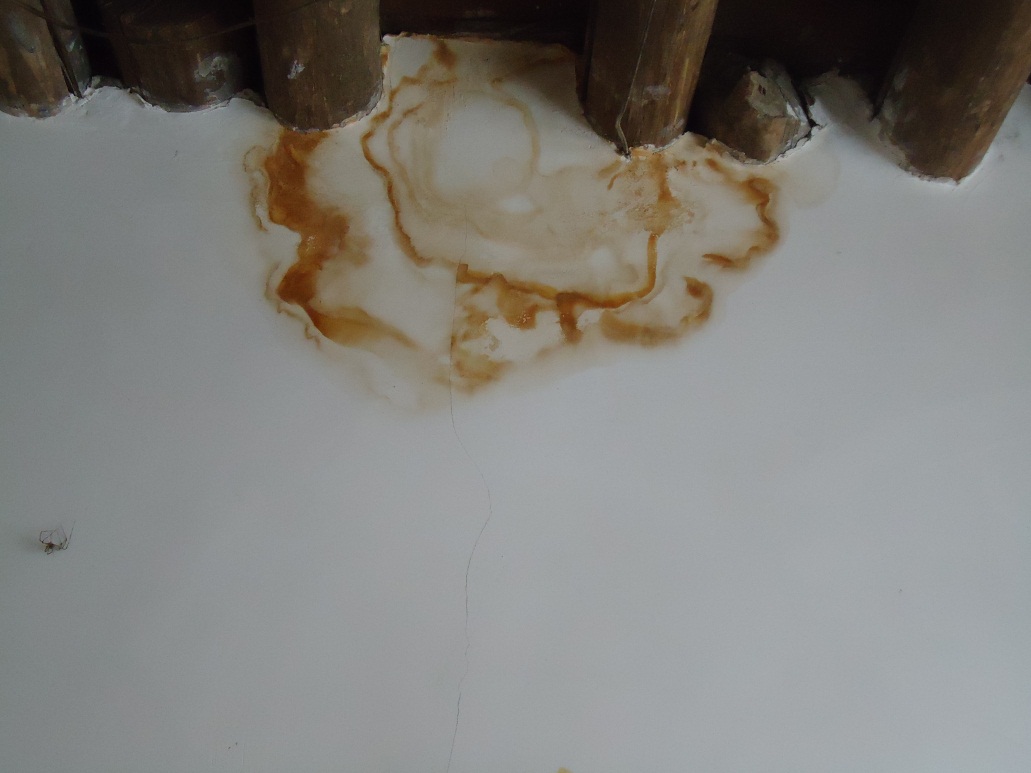 اجرای ناصحیح شیب بندی پشت بام باعث نفوذ آب به داخل ساختمان شده است.
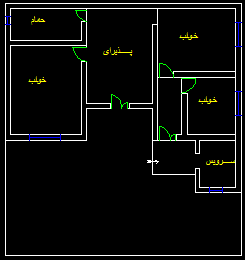 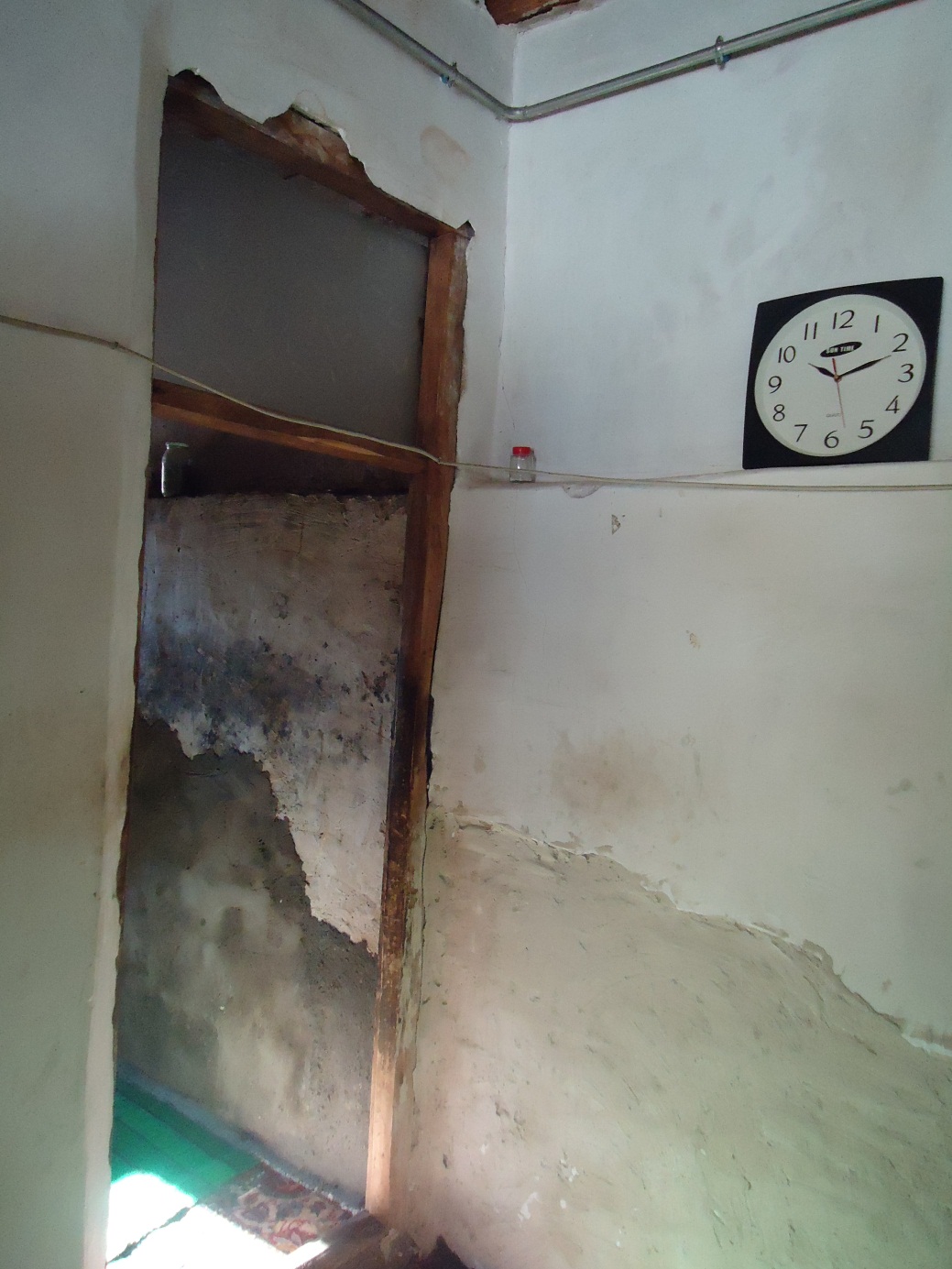 تعمیر نادرست قسمت های آسیب دیده ندود کاری
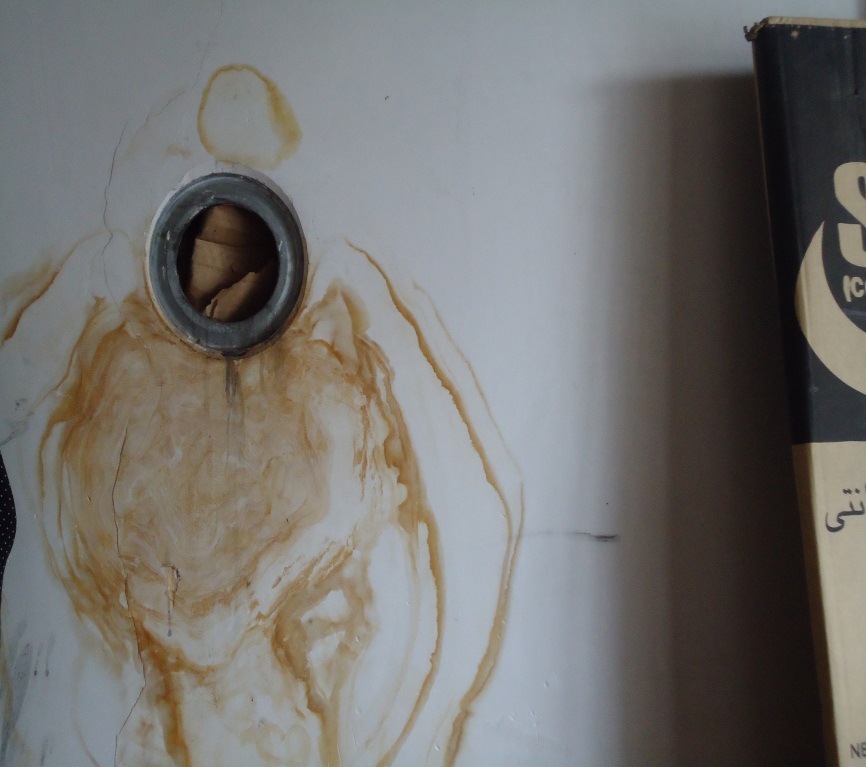 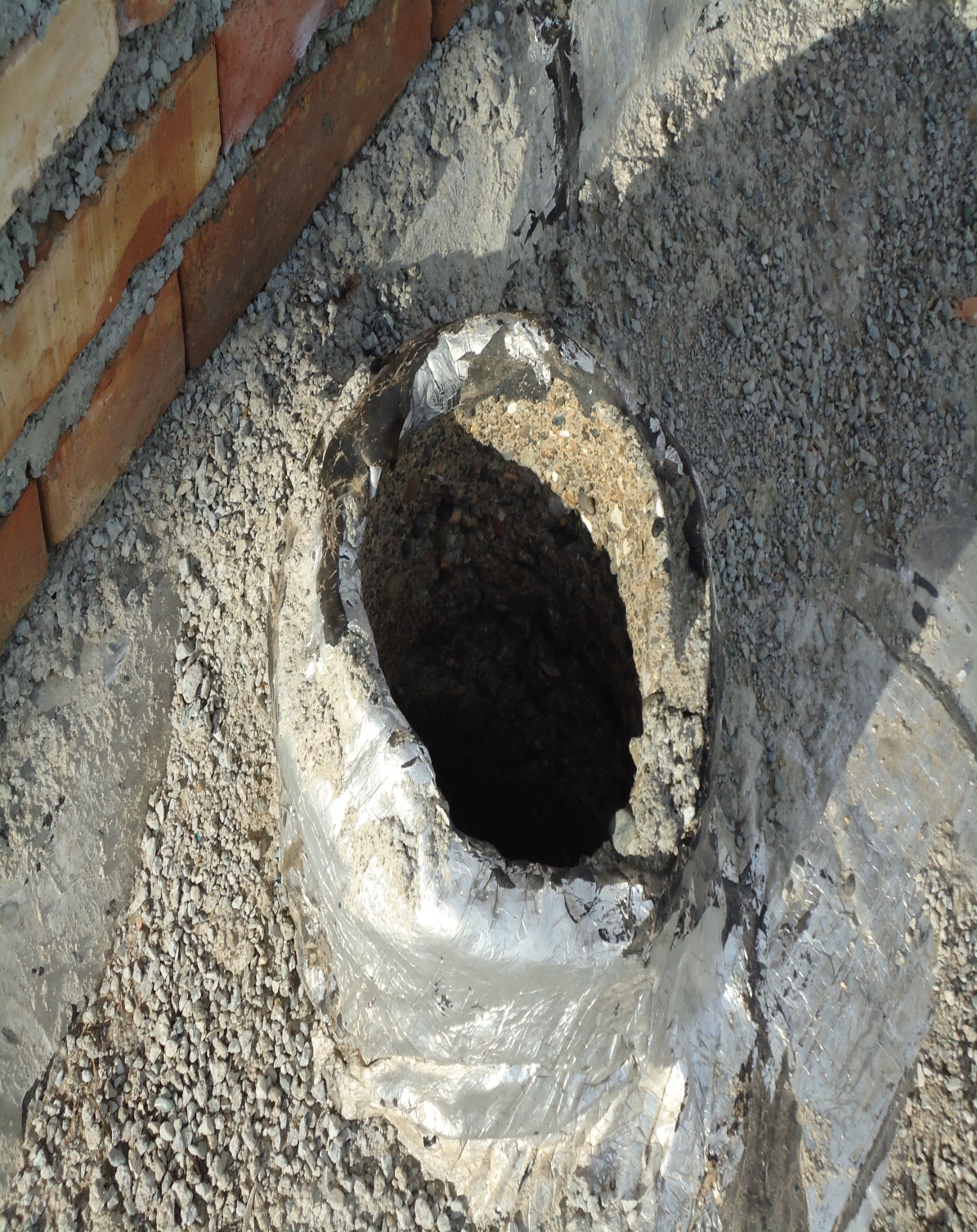 اجرای نادرست دود کش های ساختمان و عدم استفاده از کلاهک باعث نفوذ آب و نابود شدن اندود کاری داخل ساختمان شده است.
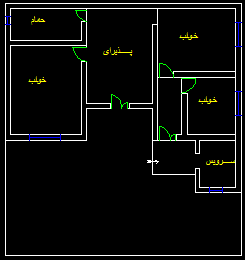 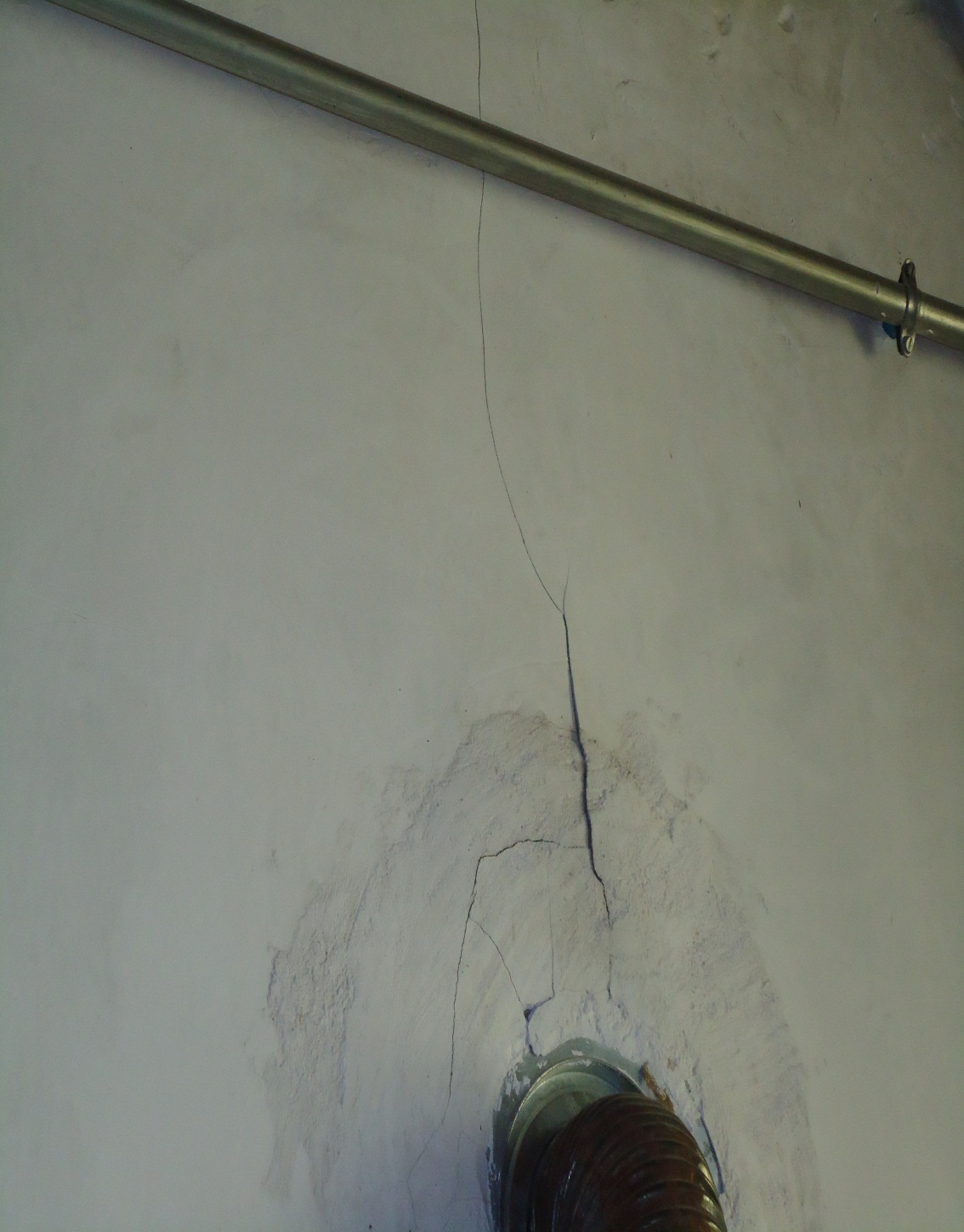 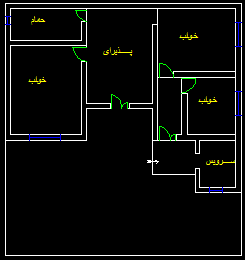 اجرای نادرست دود کش ساختمان
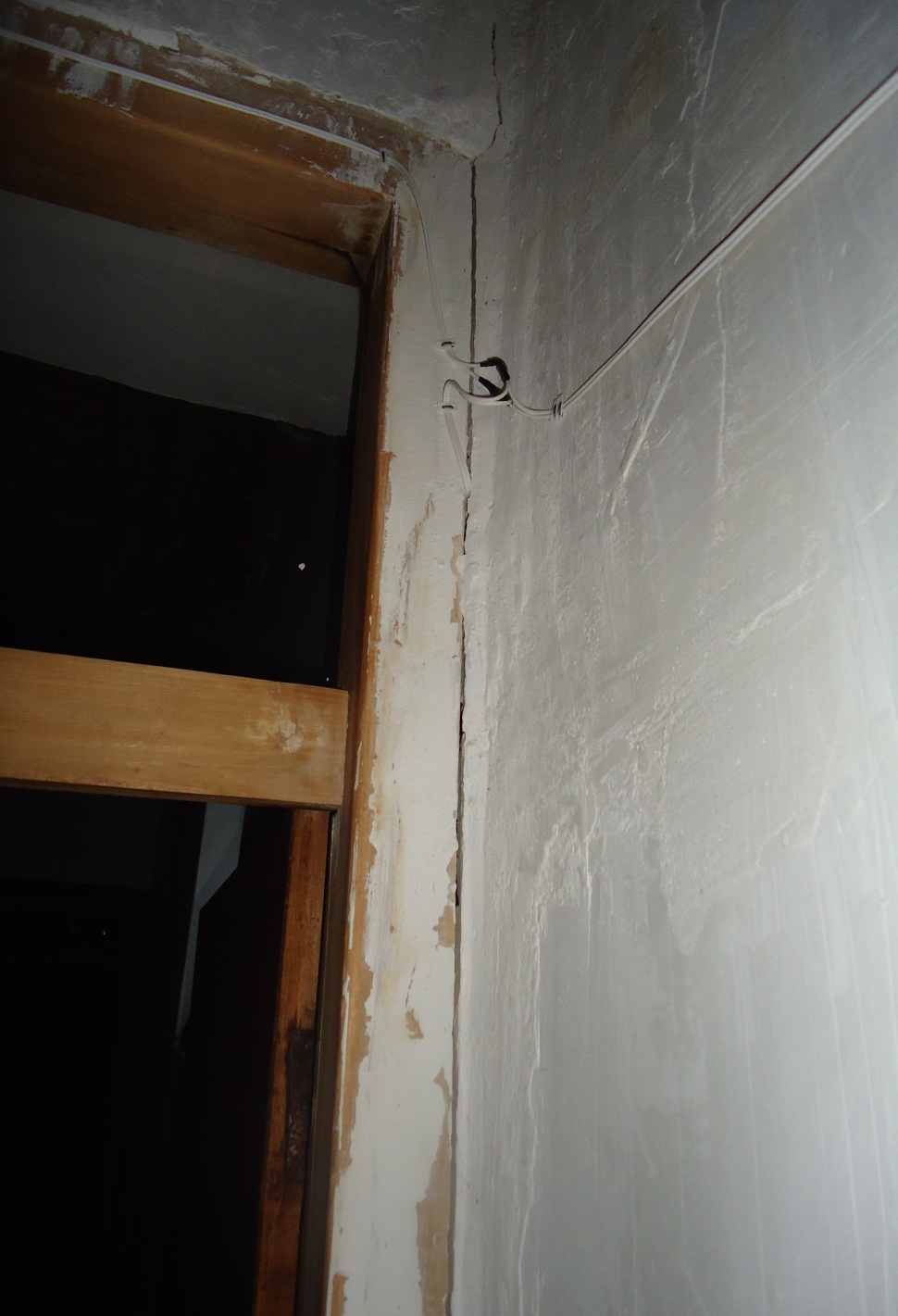 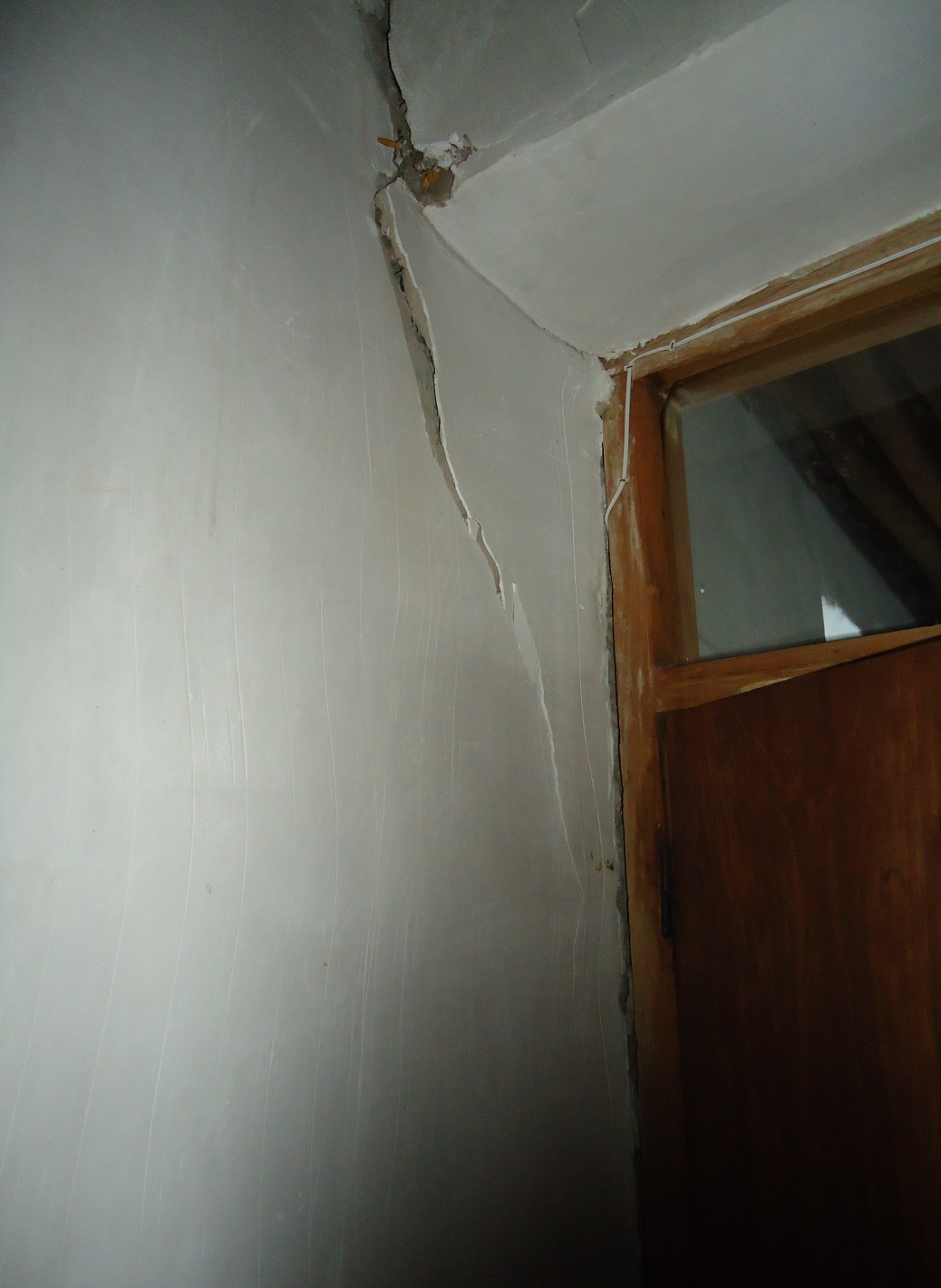 نشست پی باعث باعث فاصله گرفتن دیوار از چهار چوب درب شده است.
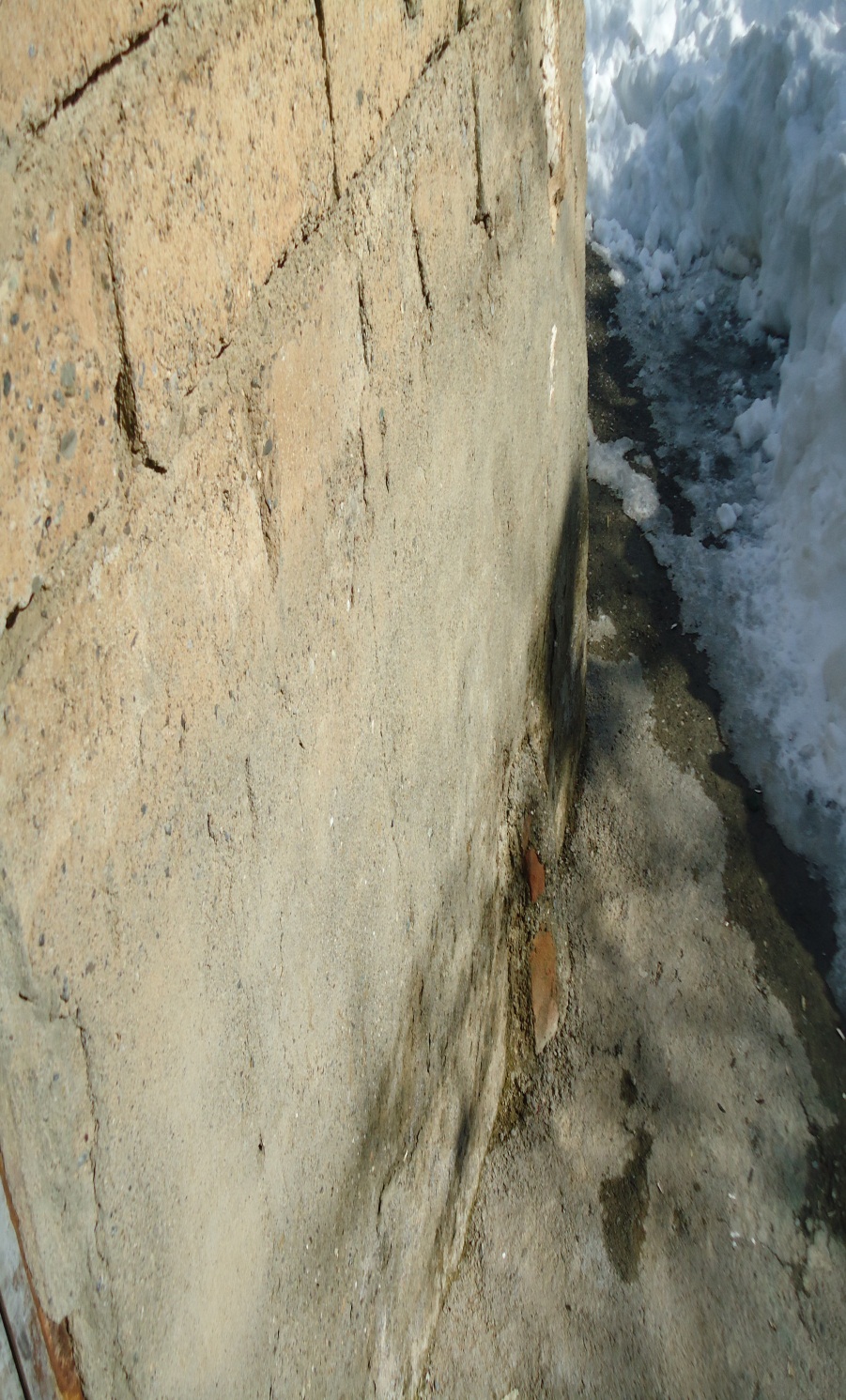 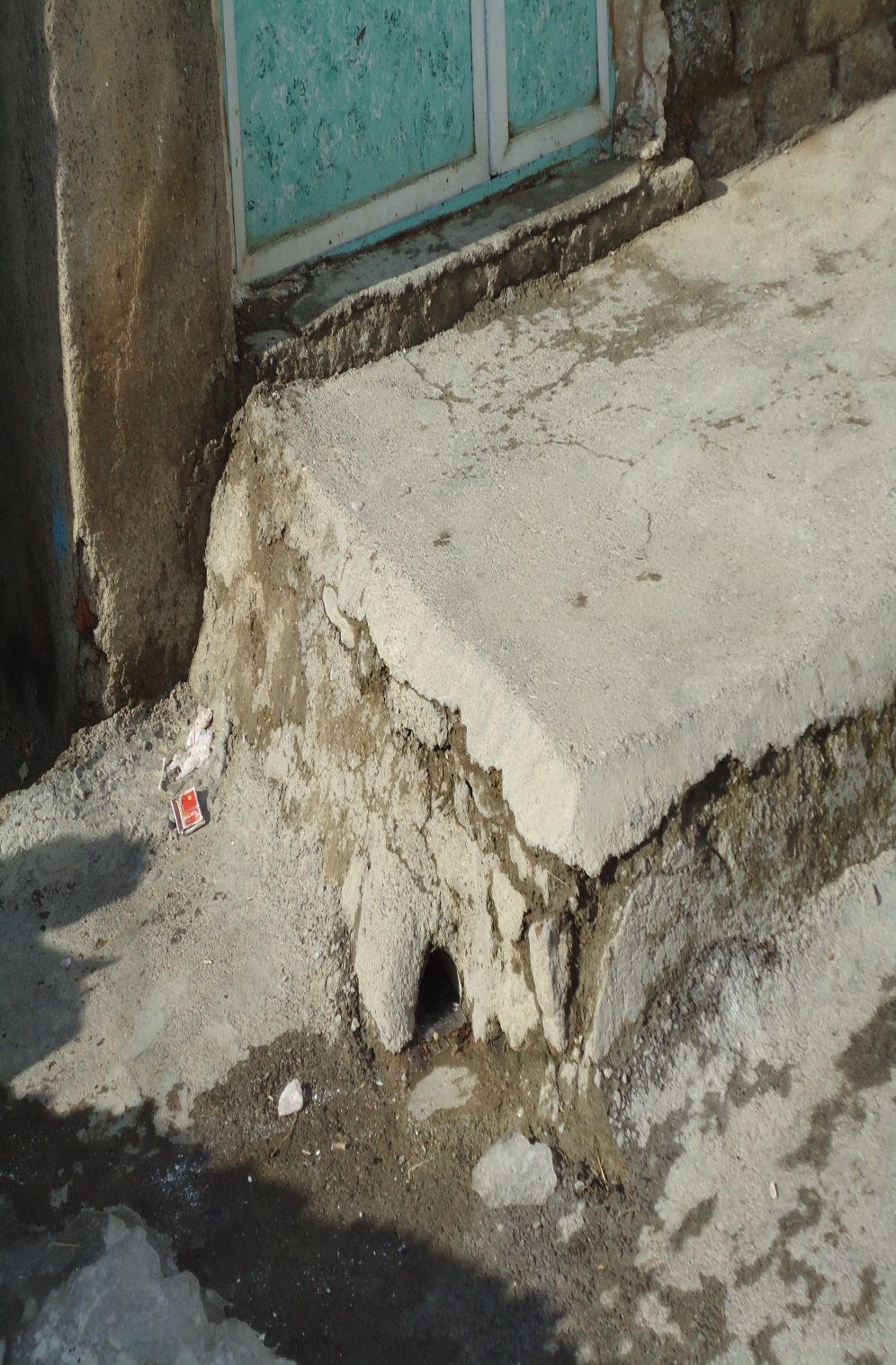 اجرای نادرست لوله کشی
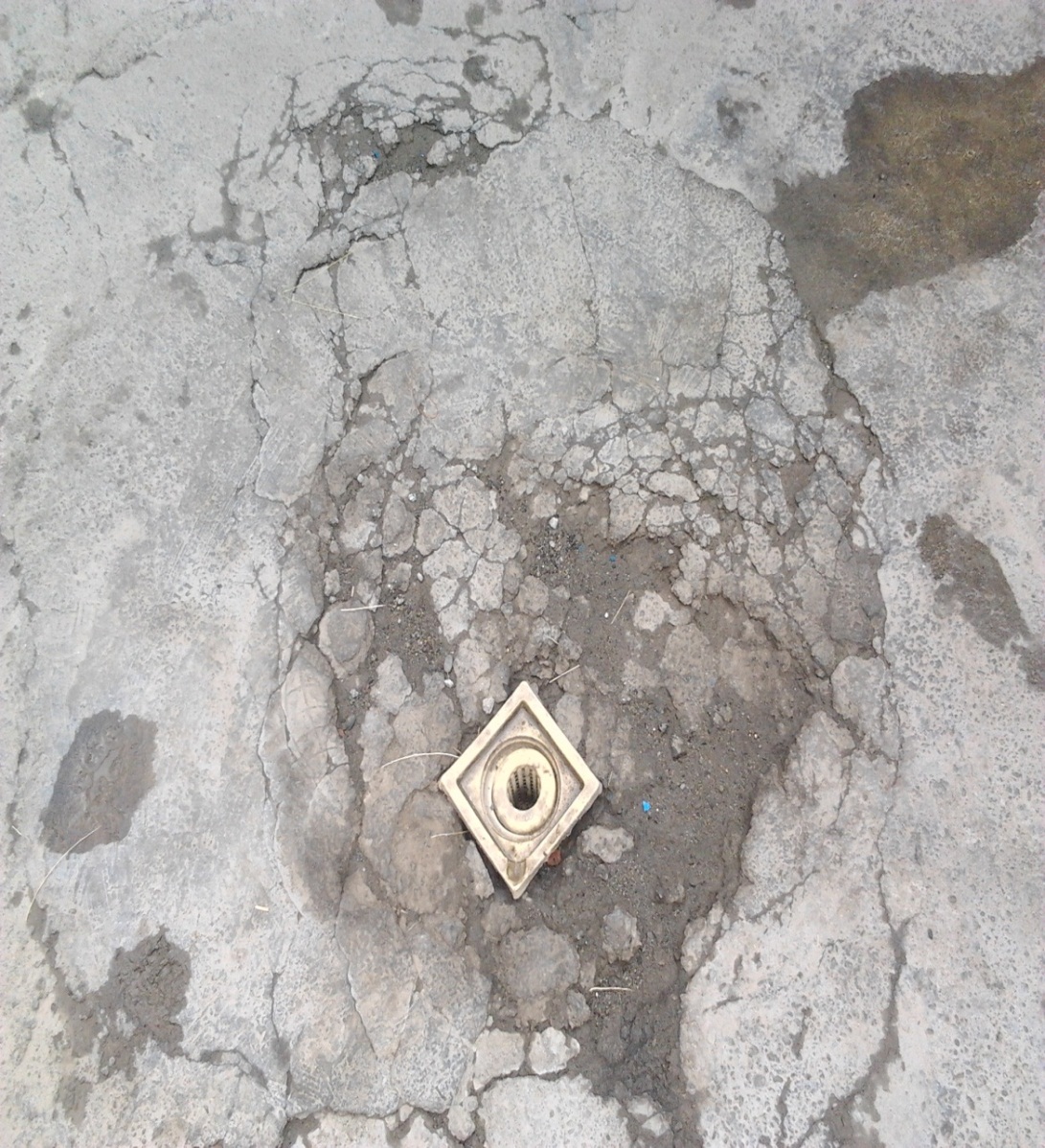 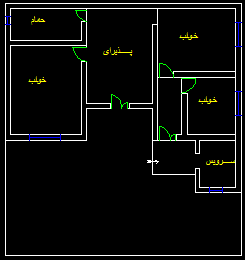 نفوذ آبهای سطحی به داخل زمین به علت نداشتن آبروی مناسب باعث نشست زمین وازبین رفن کف سازی سطحی شده است.
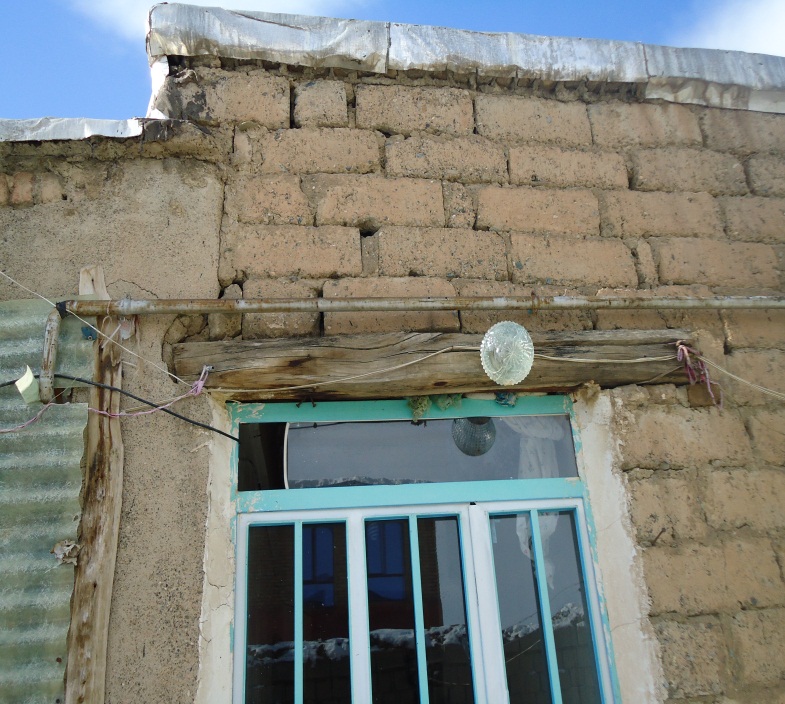 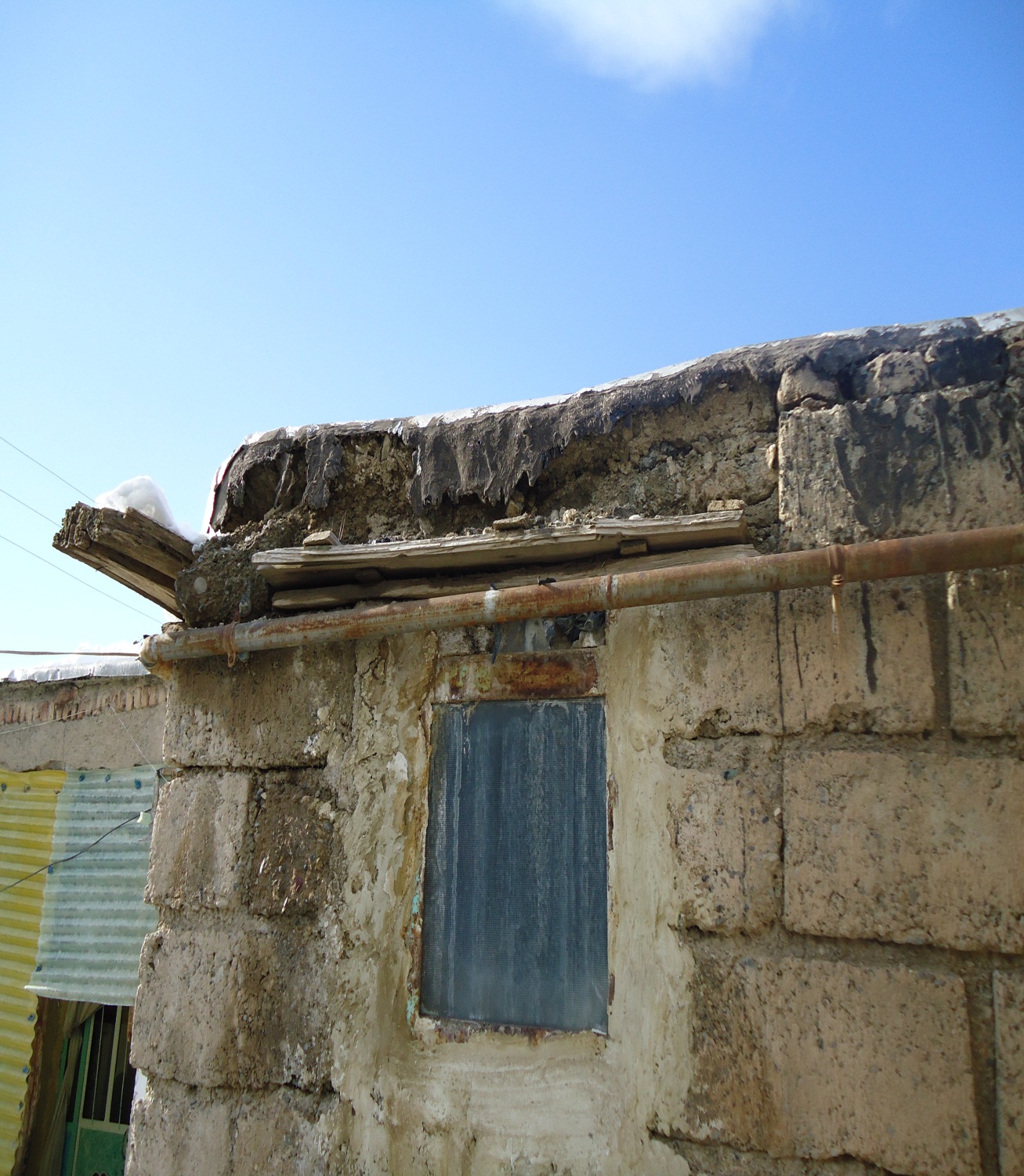 اجرای نادرست قرنیزها باعث شکسته شدن آن وفاصله گرفتن چند میلی با دیوار شده است و در بعضی قسمت ها باعث فرو ریختن آن شده است.
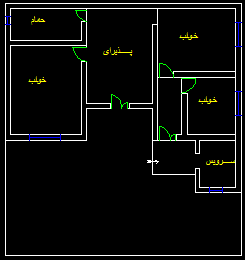 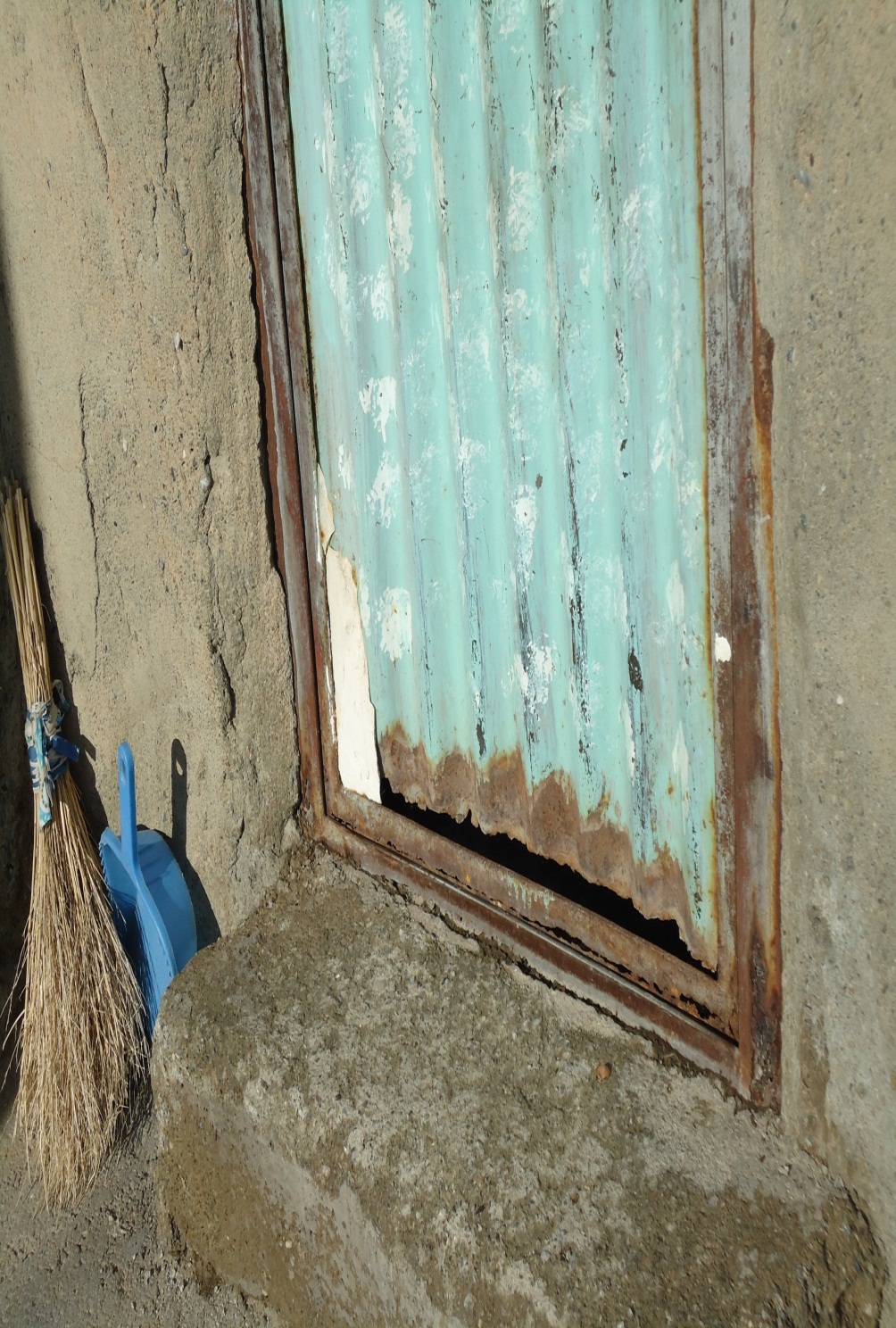 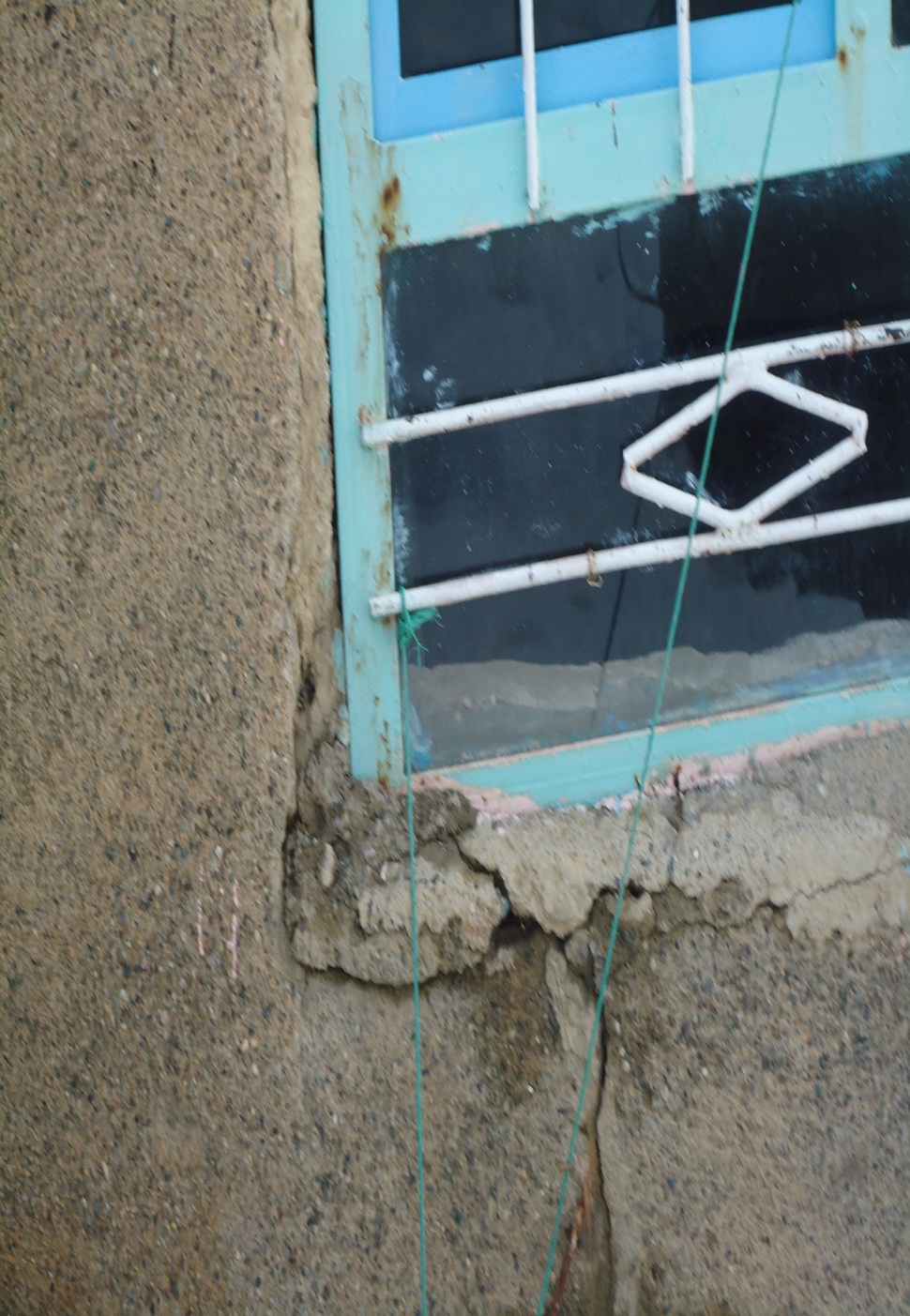 عدم استفاده از ضد زنگ باعث پوسده شدن درب وپنجره ها شده است.